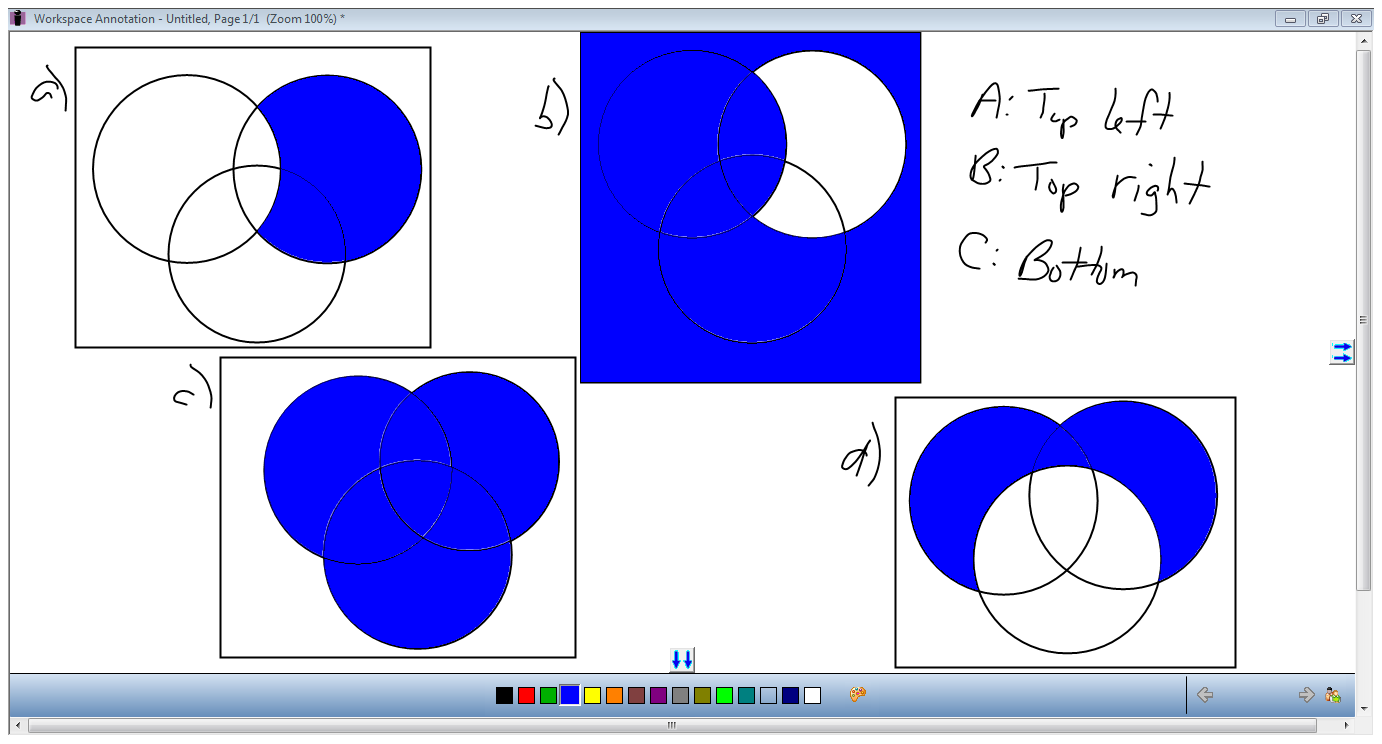 Homework Review
4a)	true
4b)	true
4c)	false
4d)	true
6a) 	A ∩ B ∩ C
6b)	A ∩ (B U C)’
6c)	C ∩ (A ∩ B ∩ C)’
2a)	{x}
2b)	{x, y, z, w}
2c)	{x, y, z, v}
2d)	{w, x, z}
3a)	{v, x, y, z}
3b)	{y}
3c)	{v, w, x, y, z}
3d)	{v, y}
Homework Review
12.	30
13.	60
14.	120
18.	25
19a.	10
19b.	8
27.	10; 5; 25
28.	5
7a)	(B ∩ C) ∩ A’
7b)	[B ∩ (A U C)’] U [C ∩ (A U B)’]
7c)	(A U B U C)’ U (B ∩ C)
8a)	true
8b)	true
8c)	false
11.	5
Sizes of Sets
CLE 3182.4.6 Analyze arguments with quantifiers through the use of Venn diagrams
Size of Sets
A set U with nondisjoint subsets A and B has the following:
n(U) = 10, n(A) = 7, n(B) = 6, n(A ∩ B) = 4
Find n(A U B)
We need to use a Venn Diagram
If the sets are not partitioned, then we will use the following equation:
	n(A U B) = n(A) + n(B) – n(A ∩ B)
Example Question
The operator of a radio station surveyed 100 listeners by asking them two questions
Do you prefer to have a weather update once an hour or more frequently?
Do you prefer to have commercial breaks three times an hour (with more commercials) or spread evenly throughout the hour?
60 prefer the weather update once an hour, 45 prefer three commercials per hour, and 25 prefer both
How many wanted both more frequent weather updates and spread commercials?
Example Question
The choral department at SCHS has 75 kids involved in the program.  The band has 127 kids involved in the program.  There are 48 talented musicians who are in both band and chorus.  How many people are just in band?
How many total students are there in the music department?
Example Question
There are 85 houses in a neighborhood.  62 of the houses have kids and 42 have pets.  If 20 houses only have pets, then how many houses have neither?
ACT Question
After polling a class of 20 music students by a show of hands, you find that 8 students play the guitar and 9 students play the piano. Given that information, what is the minimum number of students in this class who play both?
A.	0			D.	9
B.	1			E.	17
C.	8
Using Venn Diagrams
Earlier, we had situations where we had two sets within our universal set.
Now, we are going to work with three sets within our universal set
For all of these problems, work from the inside out!!
Three Venn Diagram Example
The Flabnomore Exerciser Company requires each of its employees to pass a yearly physical exam.  The results of the most recent exam of 50 employees were that 30 employees were overweight, 25 had high blood pressure, and 20 had a high cholesterol count.  15 overweight employees also had high blood pressure, and 10 of those with high cholesterol were also overweight.  Of the 25 with high blood pressure, there were 12 who also had high cholesterol.  There were 5 employees who had all three conditions.  Is there anybody who is completely healthy?
Homework Assignment
Work on p. 19 #1-2, 7-16, 21, 22
Homework Quiz Tomorrow
Test Tuesday
Homework Review
12.	5; 105
13.	7
14.	3
15.	37
16.	1
21.	32
22.	1
1.	21; 31; 7
2.	25; 43; 38
7.	23
8.	9
9.	10
10.	10; 15
11.	36
Section 1-4: Sets of Outcomes and Trees
CFU 3126.5.7 Use a variety of counting methods to organize information…
Introduction to Terminology
Sample Space: Set consisting of all possible outcomes of an experiment (Similar to the idea of Universal Set)
An experiment consists of making two telephone calls, one after the other, and noting in order whether each is completed.  Describe the set of outcomes and form a sample space
Give the sample space if we want to know how many calls are completed
Tree Diagrams
Useful to solve more involved problems
Draw branches to connect outcomes and put individual event outcomes in circles
An experiment consists of choosing one of two bowls (a and b) and then selected a marble out of that bowl.  Bowl a has red, white, and green marbles.  Bowl b only has red and white. Use a tree diagram to represent the sample space
Tree Diagrams
A manufacturer produces DVD’s and each disc can be classified as acceptable or defective.  An experiment consists of checking discs until either a defective one is found or three acceptable ones are checked.  Draw a tree diagram to represent the experiment and find the sample space.
Multiplication Principle
If the stages are independent of one another, one can find the number of outcomes by multiplying the results at each stage.
Coach Combs has 5 ties, 6 dress shirts, and 4 pairs of dress pants.  With no regard to color coordination, how many outfits could Coach Combs create?
Classwork/Homework
Work on p. 27 #1, 3, 4, 5, 11, 15, 17, 18, 26
Test Tuesday
Classwork/Homework
Work on p. 27 #1, 4; p. 30 #1, 3, 6, 8, 11, 13, 14, 16, 17, 19, 20, 23
Test Tomorrow